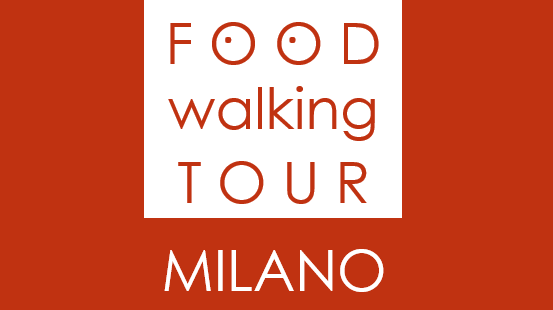 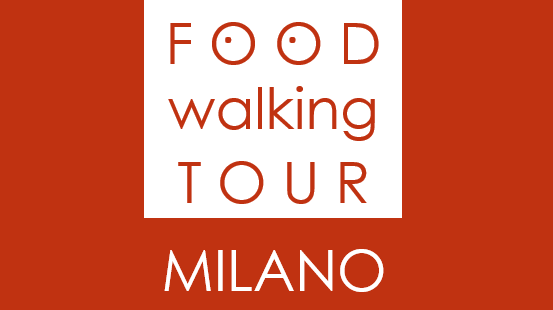 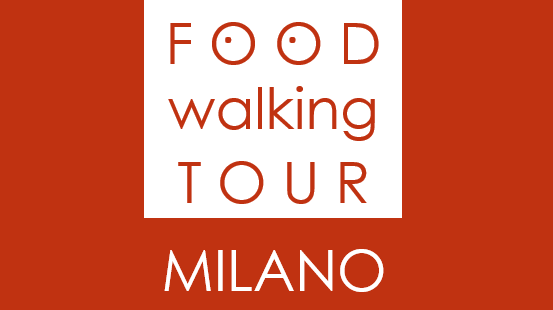 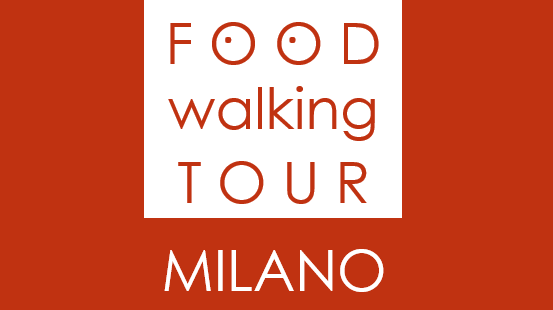 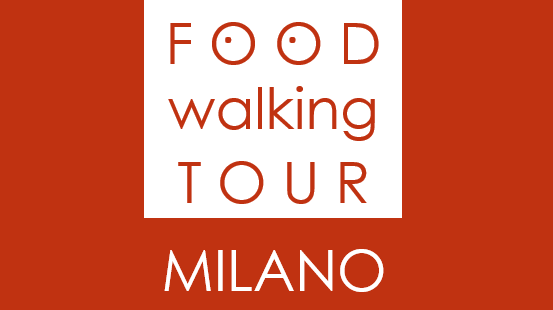 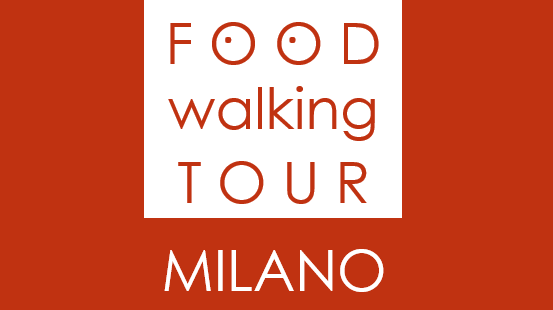 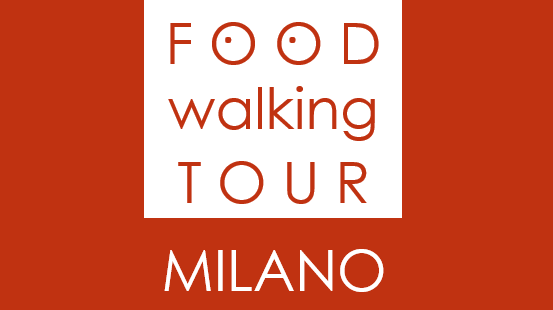 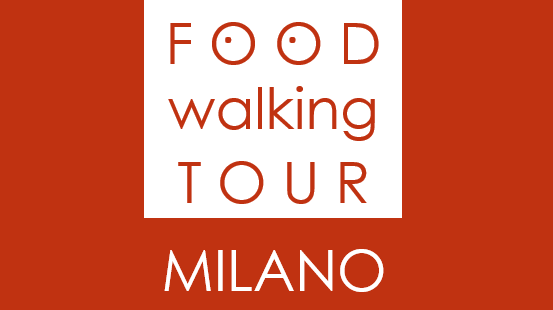 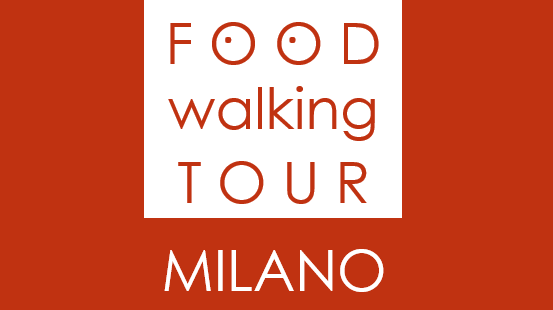 <
<
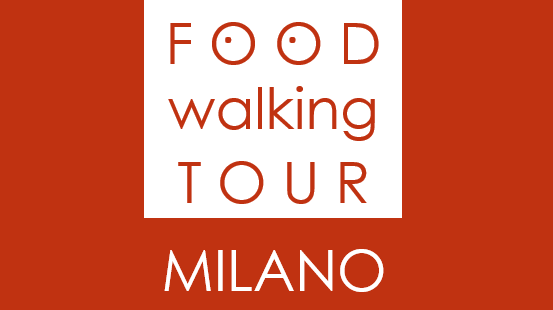 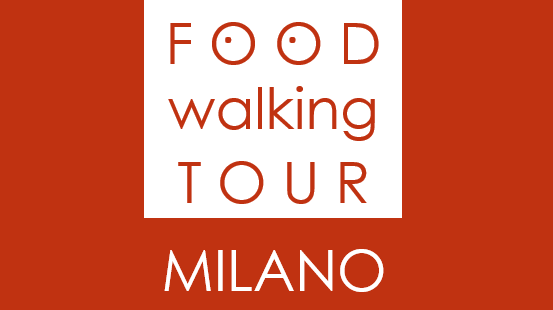 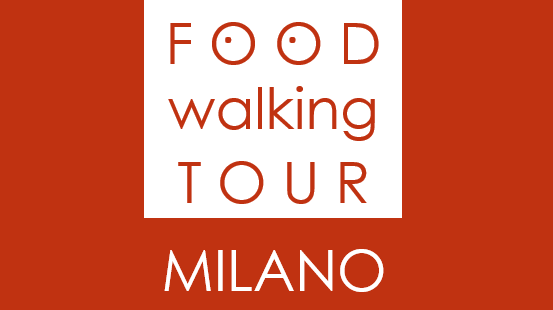